新科粤版 初中化学 九年级下册  第七单元 第三章 第一课时
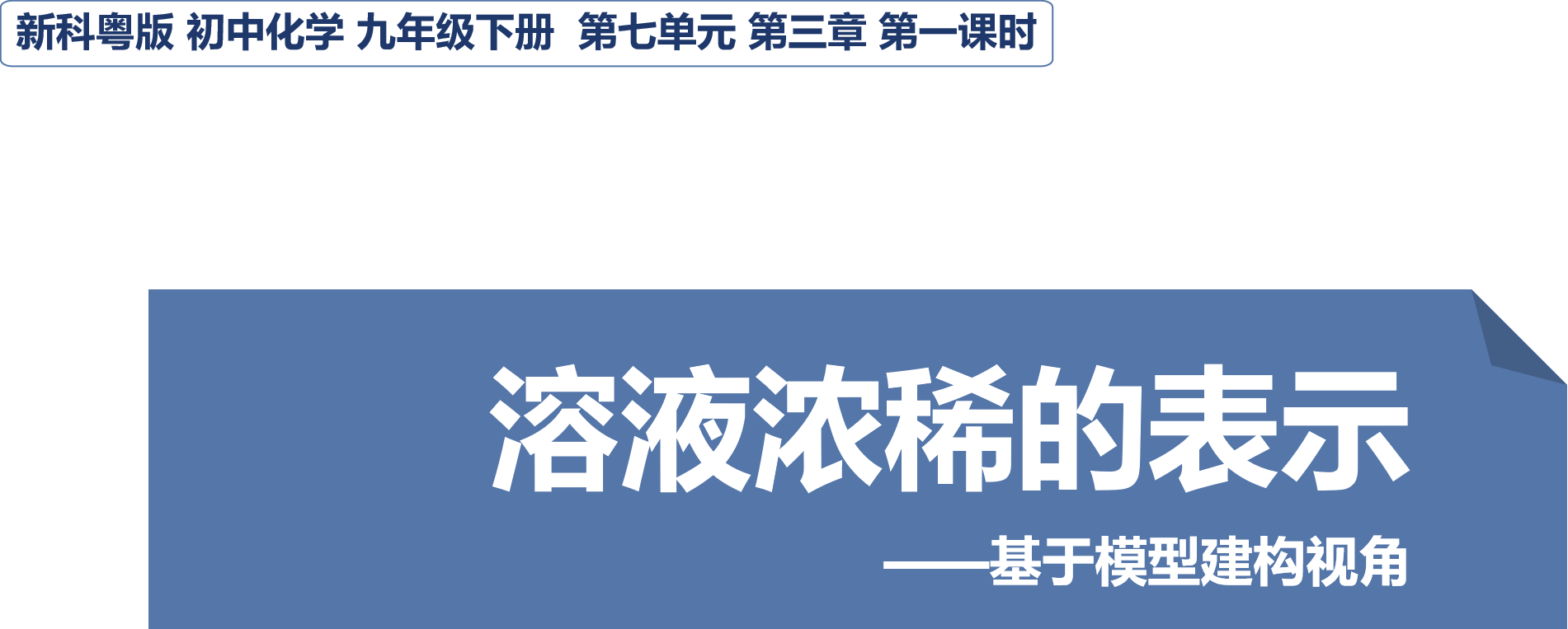 溶液浓稀的表示——基于模型建构视角
新科粤版 初中化学 九年级下册  第七单元 第三章 第一课时
溶液浓稀的表示
——基于模型建构视角
溶液浓稀的表示（第一课时）
环节一：概念模型引入，解决本质问题
环节二：概念深度辨析，丰富模型内涵
环节三：实验方案设计，落实模型应用
环节四：拓展模型应用，解决生活问题
环节五：概念总结归纳，系统模型认知
溶液浓稀的表示（第一课时）
环节一：概念模型引入，解决本质问题
环节二：概念深度辨析，丰富模型内涵
环节三：实验方案设计，落实模型应用
环节四：拓展模型应用，解决生活问题
环节五：概念总结归纳，系统模型认知
溶液浓稀的表示（第一课时）
环节一：概念模型引入，解决本质问题
环节二：概念深度辨析，丰富模型内涵
环节三：实验方案设计，落实模型应用
环节四：拓展模型应用，解决生活问题
环节五：概念总结归纳，系统模型认知
溶液浓稀的表示（第一课时）
环节一：概念模型引入，解决本质问题
环节二：概念深度辨析，丰富模型内涵
环节三：实验方案设计，落实模型应用
环节四：拓展模型应用，解决生活问题
环节五：概念总结归纳，系统模型认知
溶液浓稀的表示（第一课时）
环节一：概念模型引入，解决本质问题
环节二：概念深度辨析，丰富模型内涵
环节三：实验方案设计，落实模型应用
环节四：拓展模型应用，解决生活问题
环节五：概念总结归纳，系统模型认知
溶液浓稀的表示（第一课时）
环节一：概念模型引入，解决本质问题
环节二：概念深度辨析，丰富模型内涵
环节三：实验方案设计，落实模型应用
环节四：拓展模型应用，解决生活问题
环节五：概念总结归纳，系统模型认知
溶液浓稀的表示（第一课时）
环节一：概念模型引入，解决本质问题
环节二：概念深度辨析，丰富模型内涵
环节三：实验方案设计，落实模型应用
环节四：拓展模型应用，解决生活问题
环节五：概念总结归纳，系统模型认知
情境创设
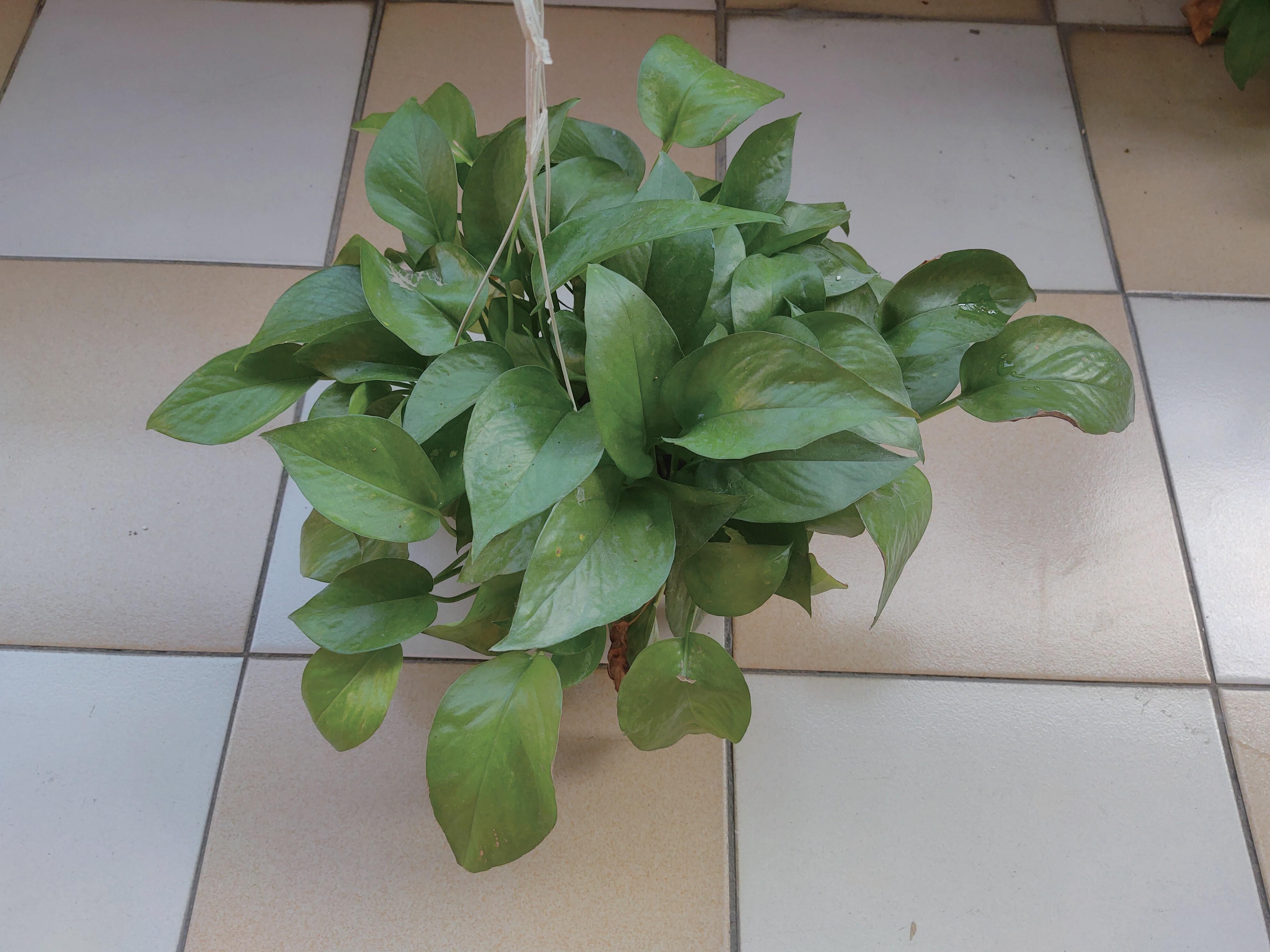 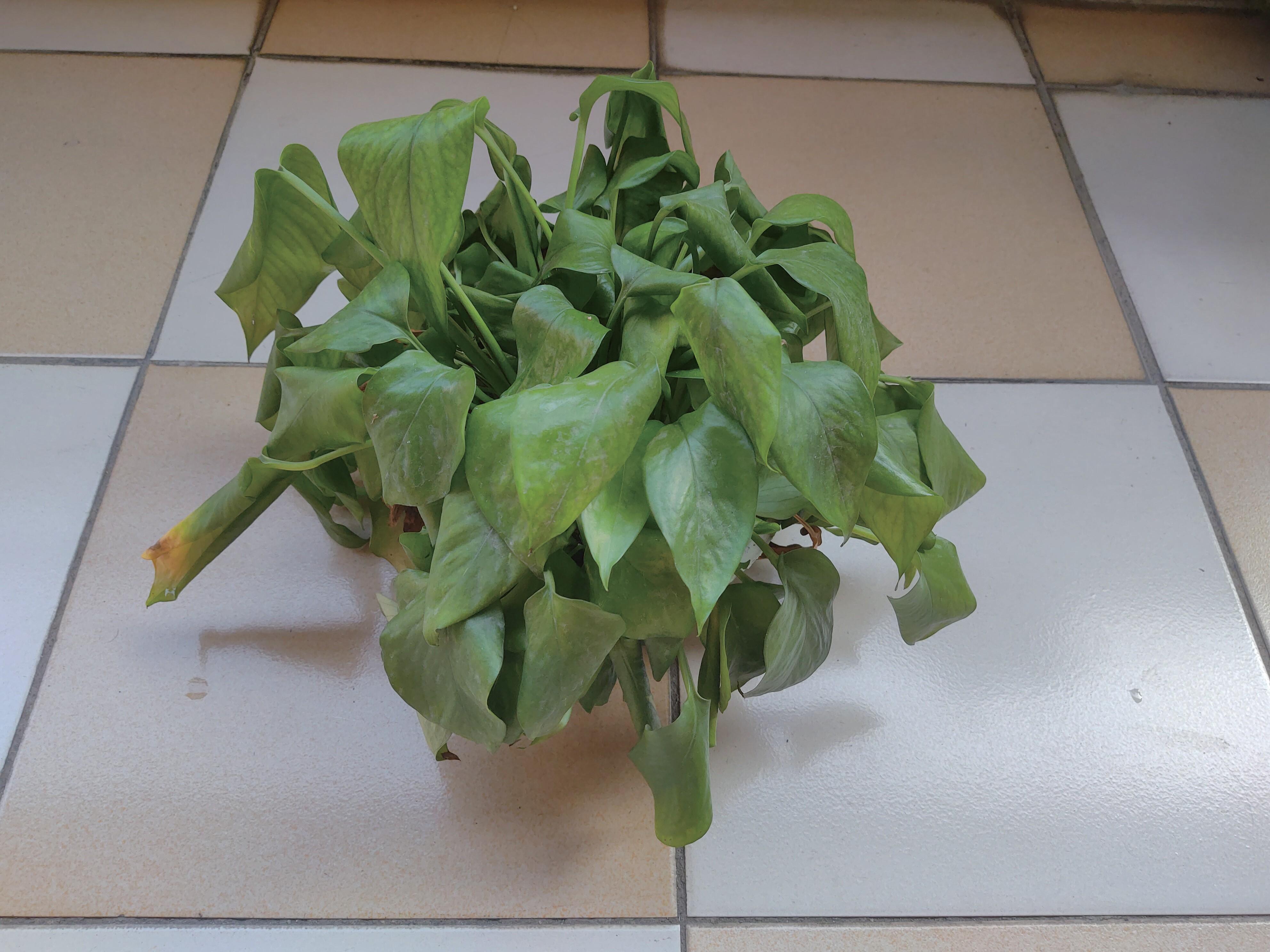 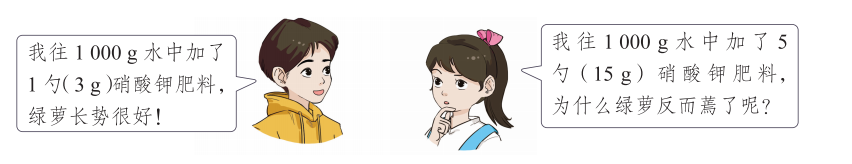 [Speaker Notes: 绿萝异生长。同样长势的两盆绿萝，两位同学均用硝酸钾溶液培育，最终长势缺大相径庭。这是为什么呢？]
情境创设
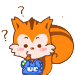 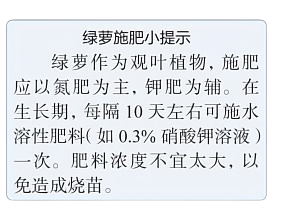 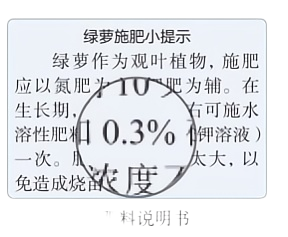 标签上的这个 0.3% 是什么意思？
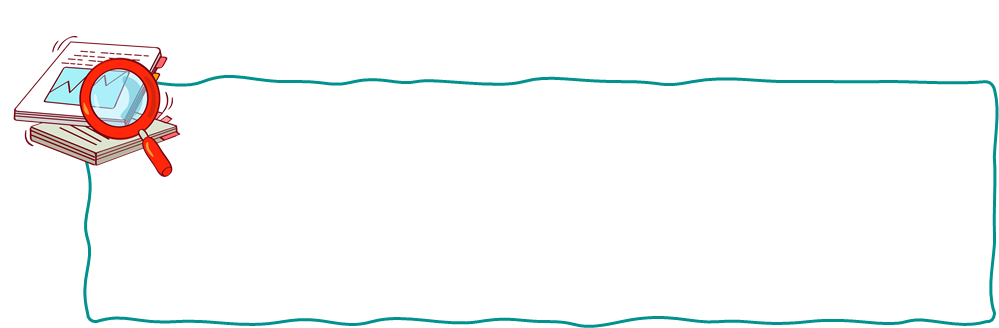 查阅资料：0.3%是指的硝酸钾溶液的浓度
绿萝肥料说明书
情境创设
浓度：一定量的溶液里所含溶质的量
溶液颜色深浅
饮料甜度大小
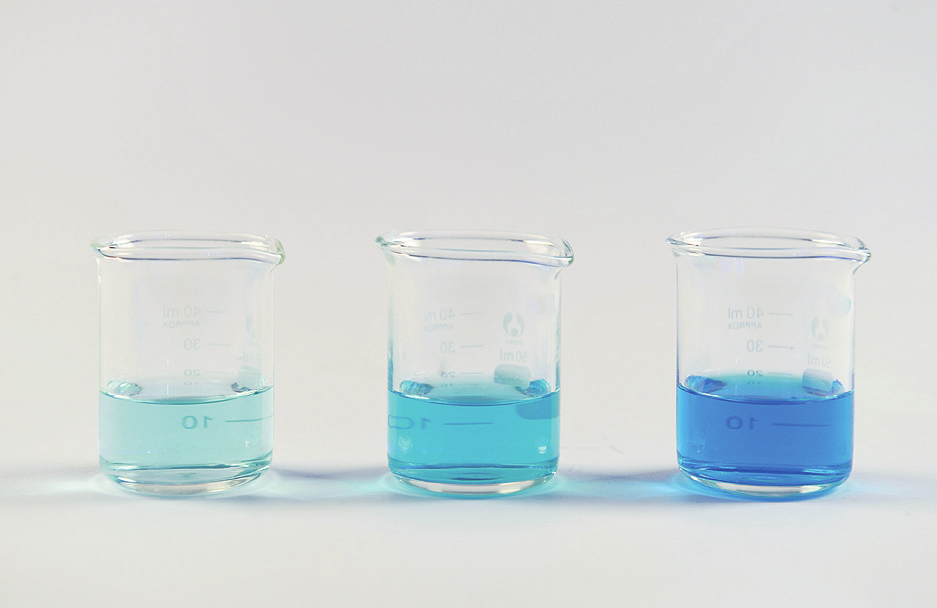 最稀
最浓
定性视角
？
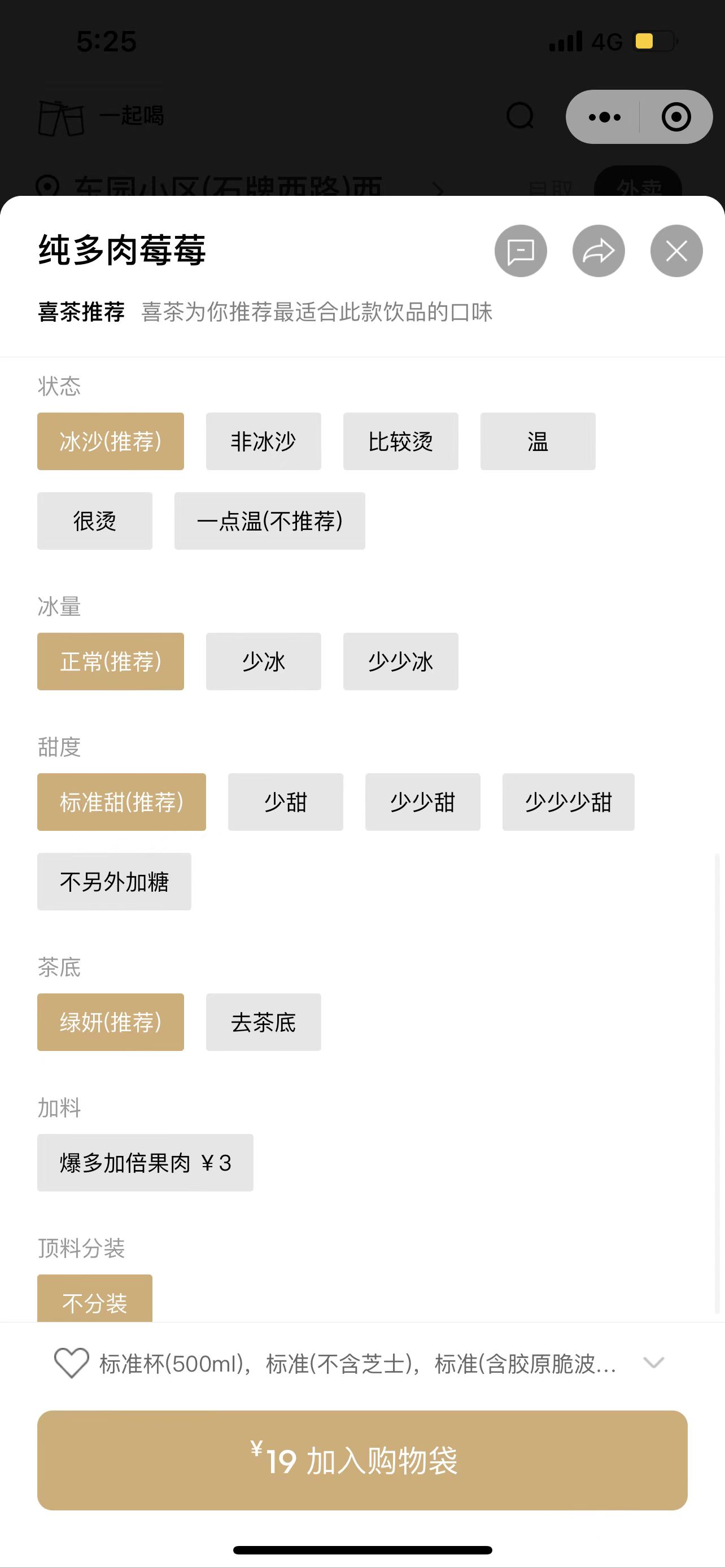 01
03
02
定量视角
模型辨析
溶质的质量分数
定义：
溶质质量与溶液质量之比
公式：
溶质的质量分数
(溶液的质量＝溶质的质量＋溶剂的质量 )
溶质的质量
×100%
＝
溶液的质量
溶质的质量
＝
×100%
溶质的质量＋溶剂的质量
模型辨析
计算硝酸钾溶液的溶质质量分数
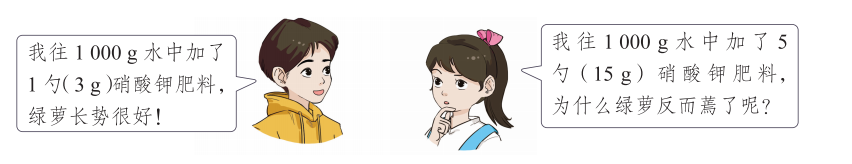 含义是什么？
3 g
1000 g
1003 g
0.3%
15 g
1000 g
1015 g
1.48%
含义是什么：每100g质量的硝酸钾溶液中含0.3g质量的硝酸钾
模型辨析
计算硝酸钾溶液的溶质质量分数
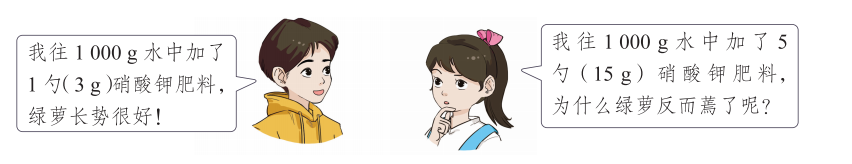 含义是什么：每100g质量的硝酸钾溶液中含0.3g质量的硝酸钾
提出问题
模型辨析
变式训练——配置溶质质量分数为 0.3% 的硝酸钾溶液
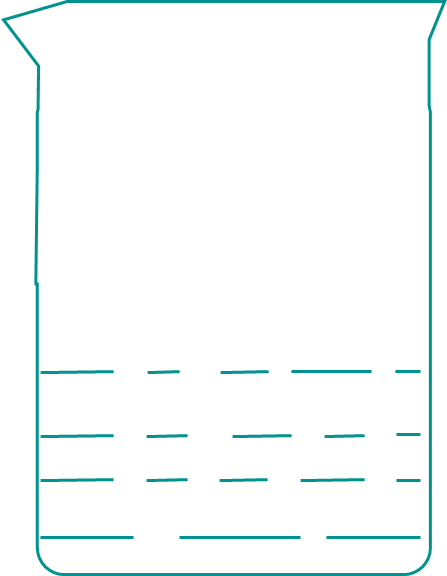 实验室中
如何配置呢？
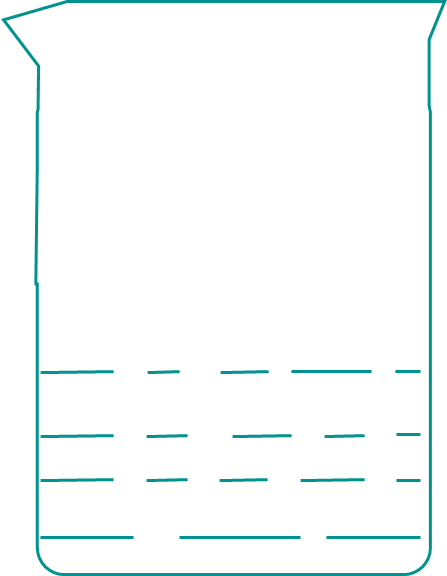 500g
100g
A
B
0.3 g
99.7 g
0.3%
1.5 g
498.5 g
0.3%
模型应用
配制溶质质量分数为 3% 的硝酸钾溶液
注:水的密度为1g·cm-3
实验用品 : 硝酸钾固体、托盘天平、药匙、烧杯(100 mL、250 mL、500mL)、量筒 (50mL、100 mL、250mL)、玻璃棒、试剂瓶、标签
2.4
77.6
194
100 mL 烧杯
100 mL 量筒
250 mL 烧杯
250 mL 量筒
250 mL 烧杯
100 mL 量筒
配置溶液量少，但溶液体积较难测量
配置溶液量适中，溶液体积适中，测量方便
配置溶液量多，可多次使用，但溶液体积过大
模型应用
实验方案二：含 97 mL 水的溶质质量分数为 3% 的硝酸钾溶液
实验用品 : 硝酸钾固体、托盘天平、药匙、250 mL烧杯、100 mL量筒 、玻璃棒、试剂瓶、标签
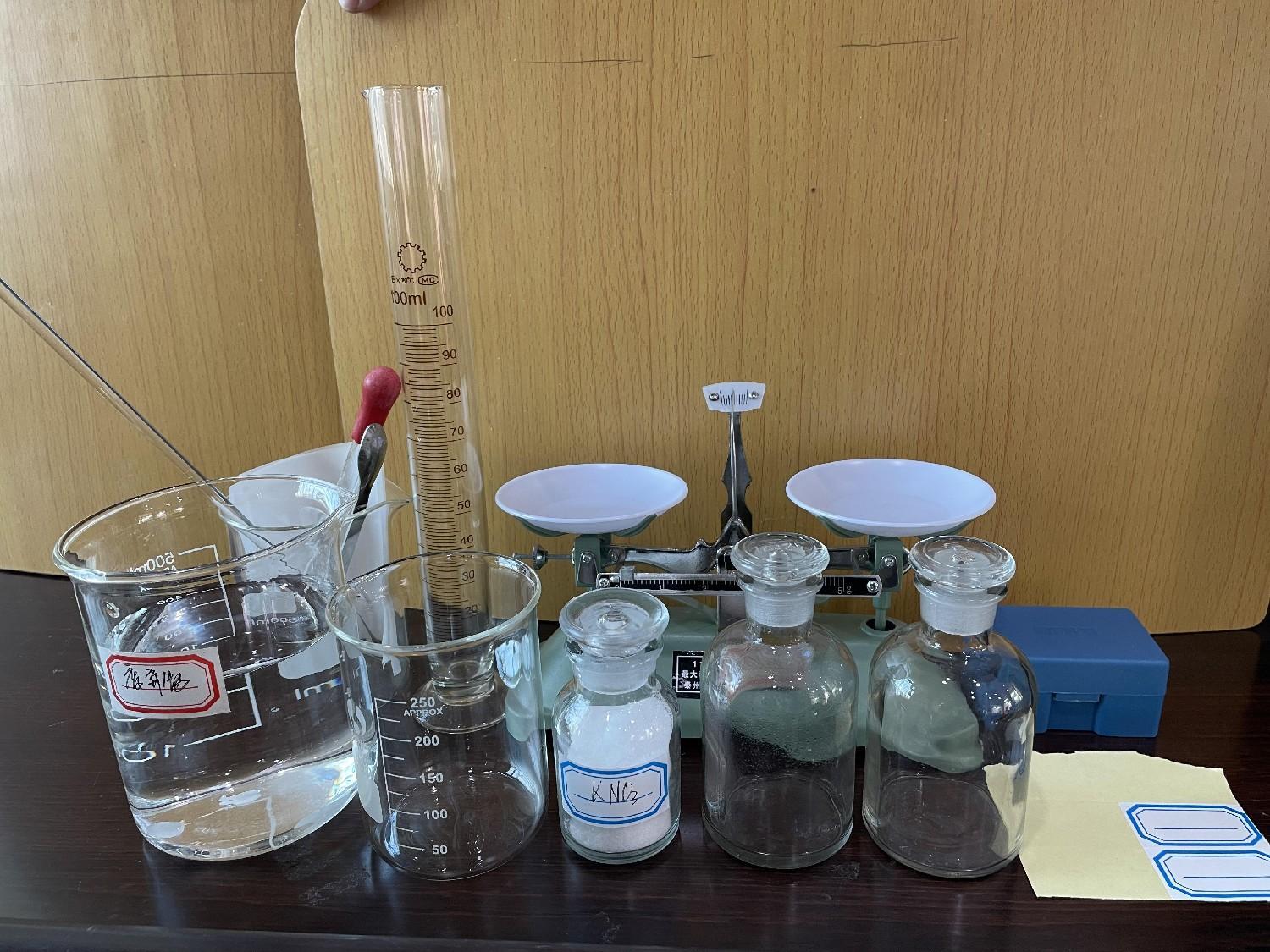 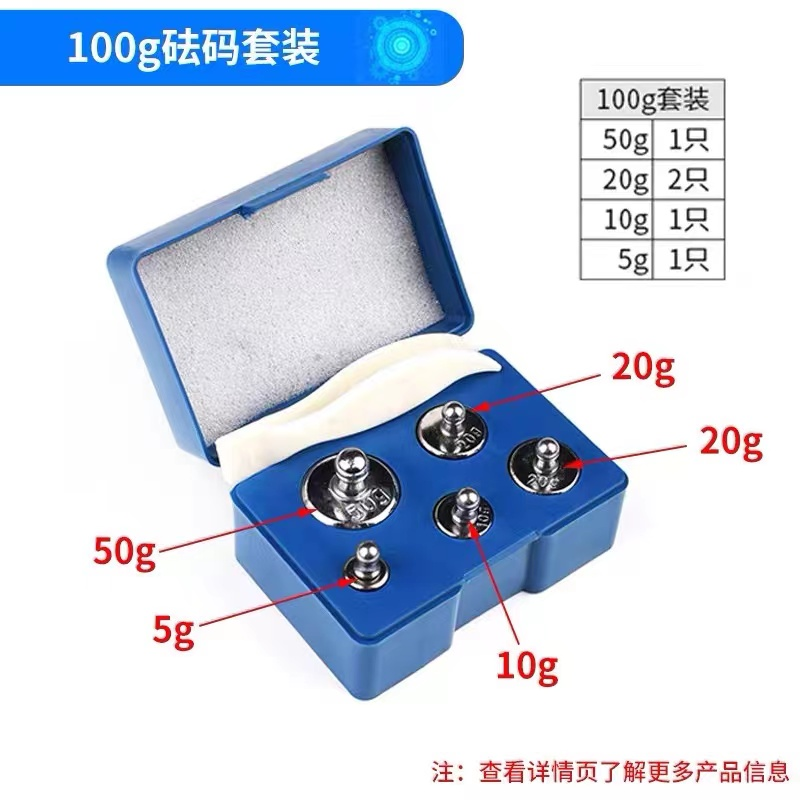 250 mL 烧杯
100 mL 量筒
模型应用
配制溶质质量分数为 3% 的硝酸钾溶液
实施实验方案
1.计算 : 根据实际需要计算出所需的硝酸钾的质量和水的体积；
2.称量 : 用托盘天平称量所需质量的硝酸钾，倒入烧杯中;用合适规格的量筒量取所需体积的水；
3.溶解 : 将量筒里的水注入盛有硝酸钾的烧杯中，并用玻璃棒搅拌使硝酸钾充分溶解；
4.装瓶 : 把上述硝酸钾溶液装入贴有试剂名称和溶质质量分数标签的试剂瓶中，盖好瓶塞，放到指定的液体试剂柜中。
模型拓展
生活中的浓度
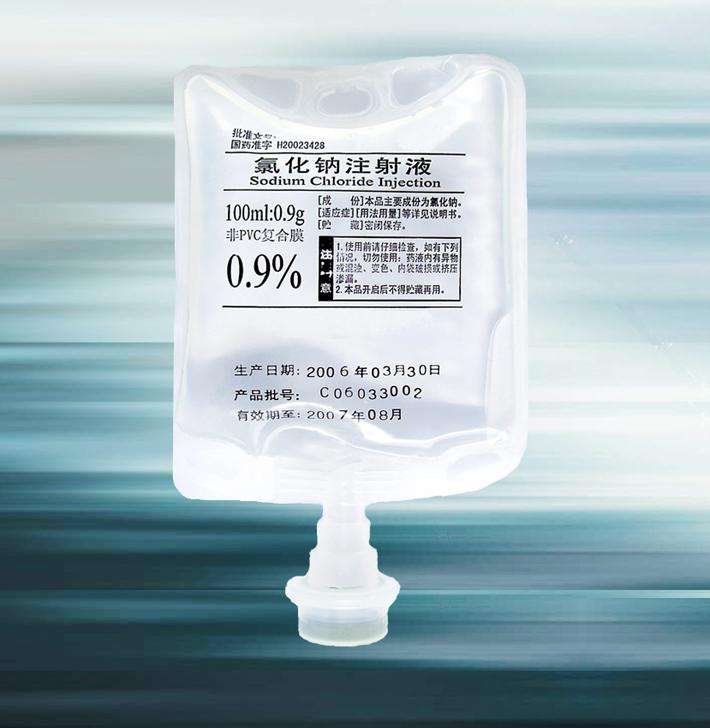 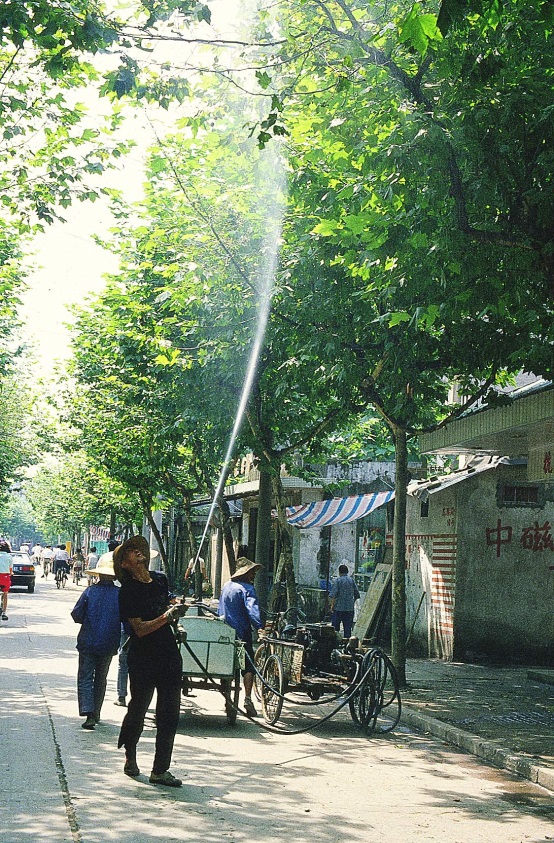 药液太稀不能杀死害虫和病菌，但药液太浓又会毒害农作物或树木
喷洒药水
0.9%的生理盐水
[Speaker Notes: 合适的浓度才能起到合适的效果]
模型拓展
生活中的浓度
体积分数也是一种表示溶液组成的方法
白酒包装上面都标有“度数”，如53度（53°）的茅台酒。白酒的“度”实际上是白酒中酒精的含量，这里的含量不是质量分数，而是体积分数，即酒精和水的体积比为53：47。
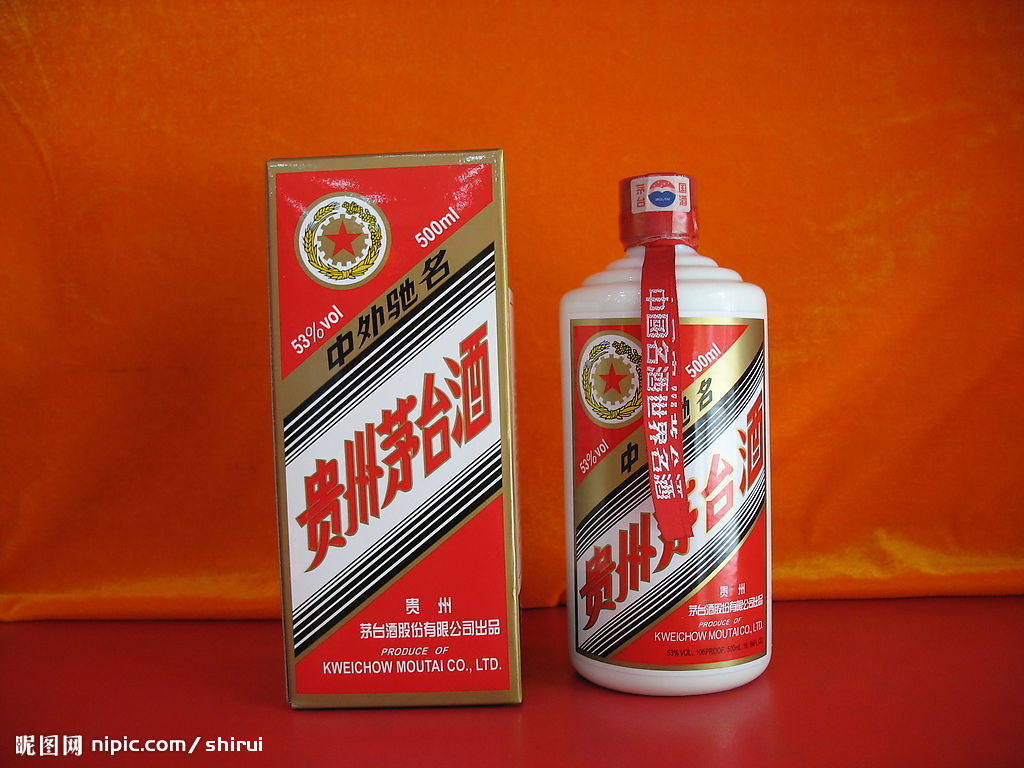 [Speaker Notes: 合适的浓度才能起到合适的效果]
模型总结
定性视角
概念
溶质质量与溶液质量之比
溶质的质量分数=
公式
溶质质量
溶质的
质量分数
×
100%
溶液质量
配置一定溶质质量分数的溶液
实验操作
定量视角
计算、称量、溶解、装瓶
[Speaker Notes: 合适的浓度才能起到合适的效果]